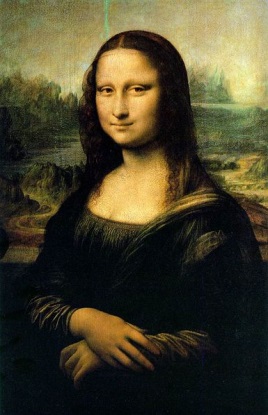 KAJ NAM GOVORIJO UMETNINE?

ZA UČENCE 7. RAZREDOV
.
Izvajalka: 
Urška Babuder, prof.
Umetnostna zgodovinaKAJ NAM GOVORIJO UMETNINE
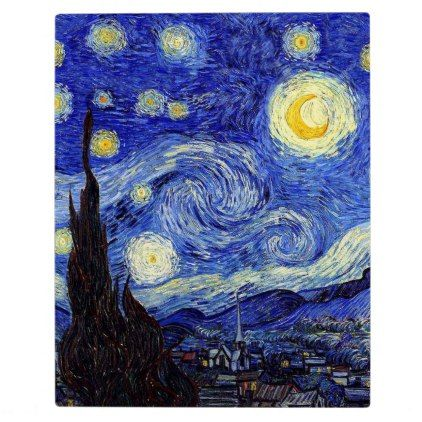 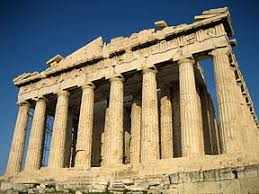 Predmetu je namenjena 1 ura
Glavni cilj je odkrivane in spoznavanje umetnosti.
Praktično delo, pisnega ocenjevanja ni 
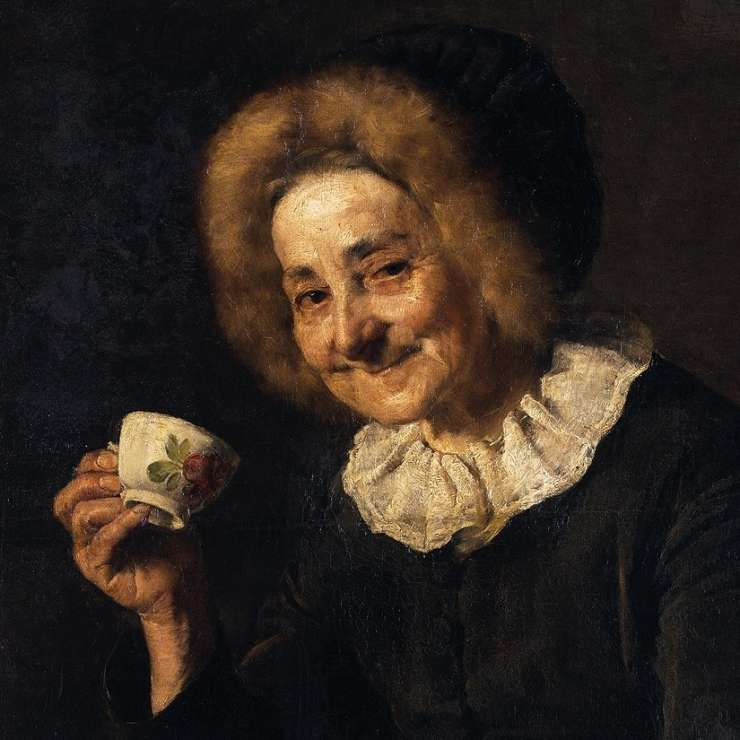 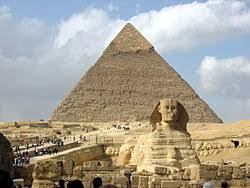 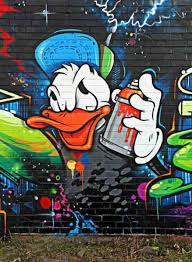 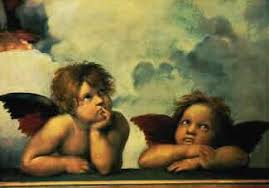 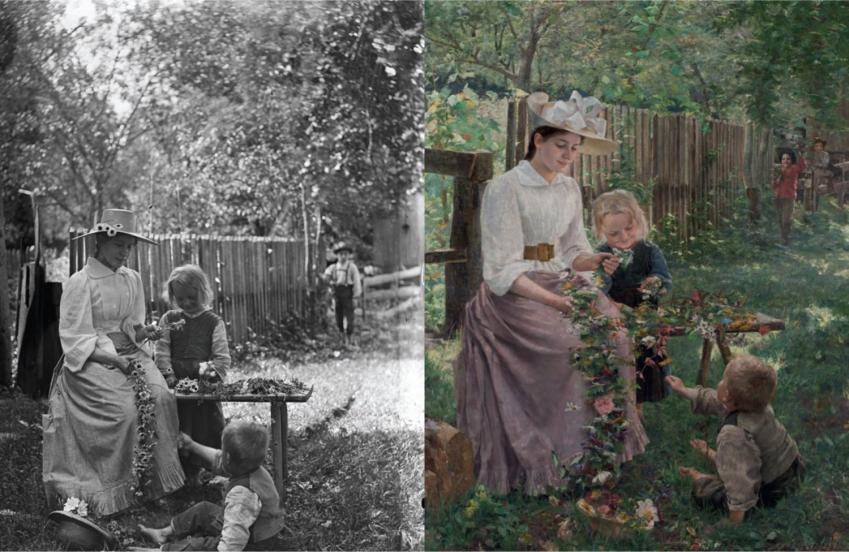 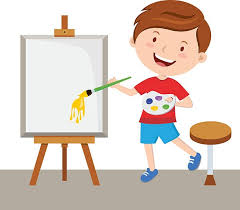 ODKRIVAMO SKRITE ZGODBE UMETNINE in POUSTVARJAMO
VSEBINA
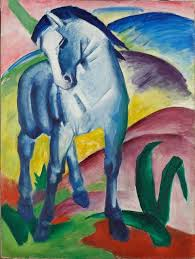 SPOZNAVANJE UMETNIN

PREPOZNAVANJE UMETNIN V DOMAČI OKOLICI

OBISK RAZSTAV IN GALERIJ


DEBATE, KRITIČNI DIALOGI IN BOGATENJE LIKOVNEGA JEZIKA

LASTNO USTVARJANJE po zgledu klasičnih in sodobnih umetnin (slikanje na platno, ustvarjanje na slikarskem stojalu, kiparjenje, itd)